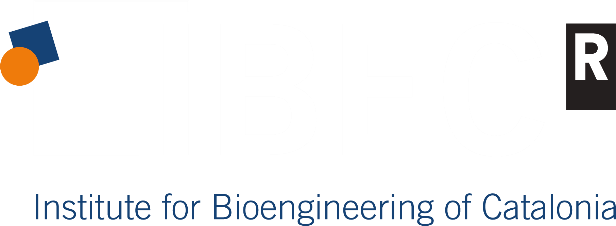 Títol
Autors
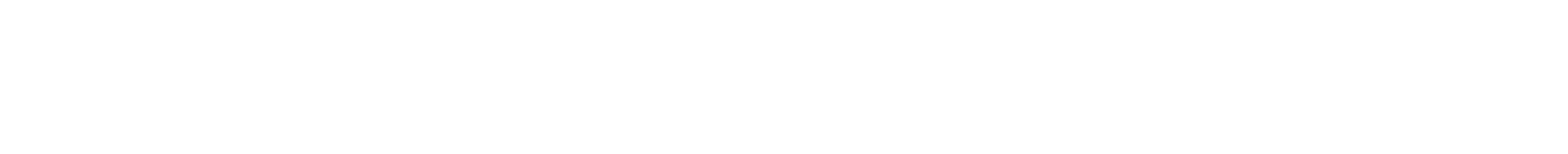 1
https://ibecbarcelona.eu/
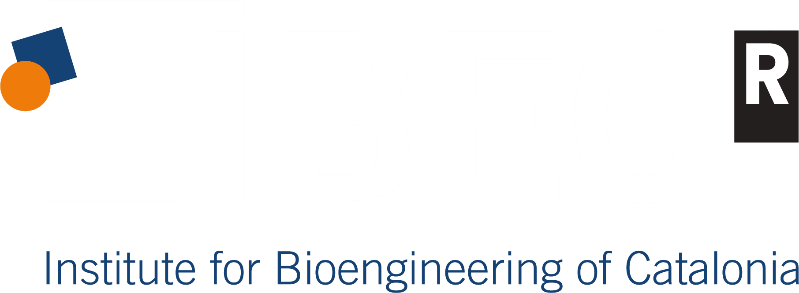 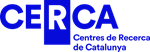 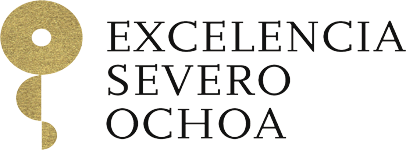 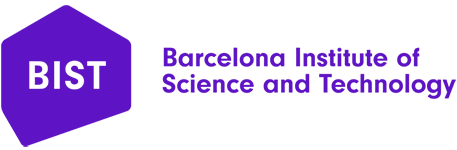 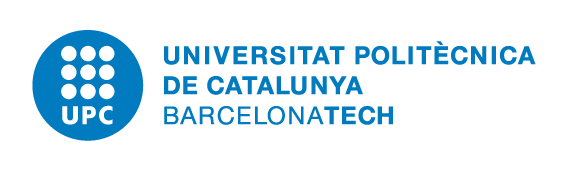 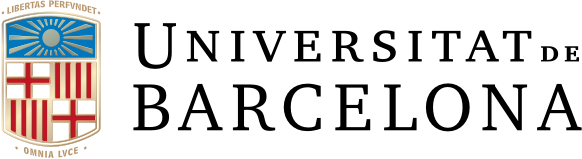